Figure 2. Statistics of SCOP classification of SG targets. ( A ) Numbers of SG-families and SG-superfamilies by ...
Nucleic Acids Res, Volume 36, Issue suppl_1, 1 January 2008, Pages D419–D425, https://doi.org/10.1093/nar/gkm993
The content of this slide may be subject to copyright: please see the slide notes for details.
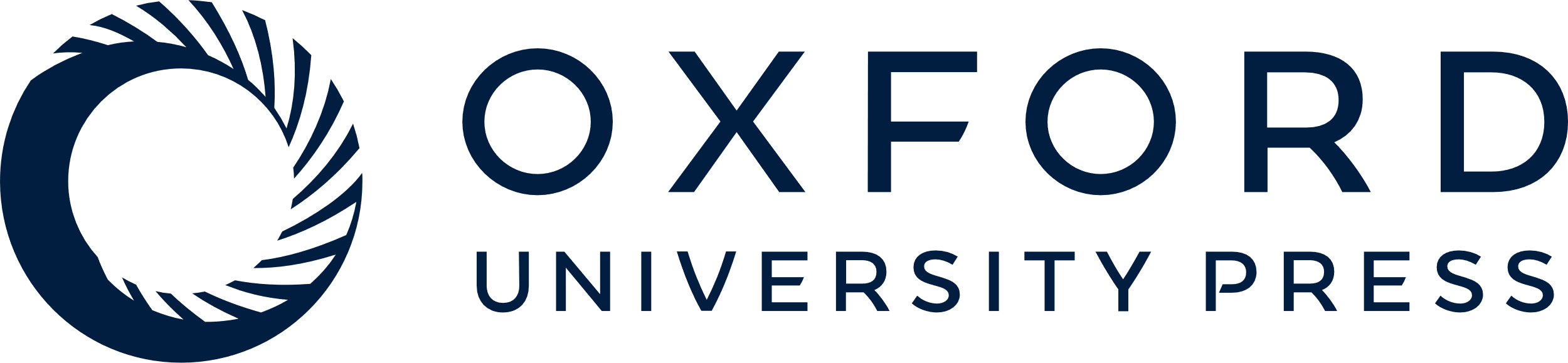 [Speaker Notes: Figure 2.  Statistics of SCOP classification of SG targets. ( A ) Numbers of SG-families and SG-superfamilies by fraction of SG domains in them. ( B ) Division of SG-families in ‘true’ and ‘singleton’ families, their SG target contents and their distribution in ‘true’ and ‘singleton’ superfamilies. Note that different parts of the same SG target can be classified into different families and that a ‘true’ superfamily can contain both ‘true’ and ‘singleton’ families. 


Unless provided in the caption above, the following copyright applies to the content of this slide: © 2007 The Author(s)This is an Open Access article distributed under the terms of the Creative Commons Attribution Non-Commercial License (http://creativecommons.org/licenses/by-nc/2.0/uk/) which permits unrestricted non-commercial use, distribution, and reproduction in any medium, provided the original work is properly cited.]